DESE/DCF Student Safety andMandated Reporting Webinar
December 14, 2021
Your Hosts
The Department of Children and Families (DCF)
The Department of Elementary and Secondary Education (DESE)
Nancy S. Brody, Esq.
Deputy General Counsel/
Director of Fair Hearings
nancy.brody@mass.gov
Russell Johnston, PhD
Deputy Commissioner
russell.johnston@mass.gov

Kristen A. McKinnon
Assistant Director, Office of Student and Family Support
kristen.a.mckinnon@mass.gov
2
01
Welcome
02
Mandated Reporter and District/DCF Social Worker Information Sharing Update
CONTENTS
03
Reducing or Eliminating the Use of 
Time-Out Rooms
04
Q&A
Welcome
01
Webinar Logistics
A CART writer has been engaged for this webinar.
 Questions:  
We will be accepting questions from participants during this webinar.
Please use the Q&A function at the bottom of your screen to submit your questions to Kristen McKinnon, who will be collecting your questions for response by the presenters at the end of the presentation.
Please be mindful of confidentiality when submitting questions to the team. Remember to keep your questions general and without identifying information.
We appreciate your participation!
5
Mandated Reporter and District/DCF Social Worker Information Sharing Update
02
Mandated Reporter Guidance
Schools and districts should review the October 28, 2021 DESE/DCF joint advisory in conjunction with DESE’s Promoting Student Engagement, Learning, Wellbeing and Safety Guidance with its focus on establishing trusting relationships with students and families
7
Where Can I Find This Updated Guidance?
The full Promoting Student Engagement, Learning, Wellbeing and Safety Guidance document can be found at:
https://www.doe.mass.edu/sfs/promoting-wellbeing.docx

The full Joint DESE/DCF Advisory Regarding Mandated Reporting Responsibilities of School Personnel in Cases of Suspected Child Abuse and Neglect document can be found at: https://www.doe.mass.edu/lawsregs/advisory/child-abuse.html
8
When to File a 51A
Schools and districts can build and implement comprehensive, multi-tiered systems of support for students and their families to prevent the need for more drastic interventions in most circumstances. Many concerns that educators have about students and their families can be addressed and supported through ongoing efforts and referrals to community resources.

However, when there is reasonable cause to believe that a child is suffering physical or emotional injury resulting from abuse or neglect, educators must fulfill their responsibilities as mandated reporters and report these concerns immediately to the Department of Children and Families (DCF).
9
Community-Based Resources for Families
Family Resource Centers (FRCs) can help families access supports and services, reduce stress, and strengthen their working relationship with the school or district. 
Families and educators can call Mass 2-1-1, a 24/7 service for information about critical health and human service needs.
HandholdMA.org, a new family-friendly website designed for parents of school-aged children in Massachusetts who are worried about their child’s mental health
MassSupport Network provides community outreach and support services to residents of all ages statewide in response to COVID-19. 
Share the resources with all families, so individuals do not feel singled out. 
This approach may also support families that you did not realize could benefit from certain resources.
10
Engaging Families as Partners
Resources for Engaging Families as Partners:
Strengthening Partnerships: A Framework for Prenatal Through Young Adulthood Family Engagement Framework (DESE webpage)
Massachusetts Family, School, and Community Partnership Fundamentals - Version 2.0 (DESE webpage)
Dual Capacity-Building Framework for Family–School Partnerships
Engaging Families Using the MTSS Model: Love in the Time of COVID
Mass General Hospital COVID-19 Mental Health Resources for Families and Children
Engaging Families in Social Emotional Learning - Edutopia
Learning Heroes
MassSupport
Sample Questions for Individualized Family Communication Plans
11
Cultivating Positive Behaviors
Exclusionary discipline should be used as a measure of last resort, after alternatives to suspension have been tried, and only as appropriate after considering the underlying reasons for the student’s behavior and making efforts to address the student’s needs. 
Resources
Returning to School During and After Crisis: A Guide to Supporting States, Districts, Schools, Educators, and Students through a Multi-Tiered Systems of Support Framework during the 2020-2021 School Year
COVID-19 Resources: General Restorative Practices
Center on Positive Behavior Interventions & Supports
12
Daily “Live Check-in”: Visual Component for Remote Learners
As set forth in the DESE Guidance on In-Person Learning and Student Learning Time Requirements (April 27, 2021), please recall that,
[S]chools and districts are required to include a visual component as part of the daily “live check-in” that is needed to support students whose families have selected a remote model of instruction for the remainder of the school year.  As provided in the definition of remote learning in the Department’s regulations, remote learning requires that students have opportunities to interact with a teacher each school day.  The daily live check-in provides the district with key information about student engagement and well-being. The Department is now updating its guidance to require using video conferencing or other methods of seeing students as part of the daily live check-in.  Schools and districts need to assess how to use video conferencing in a way that is respectful of individual student’s needs.  For example, if a student is reluctant to be seen in their home by classmates, a teacher might meet with the student in a breakout room with a virtual background for a short period of time to conduct the live check-in. In situations where the district or school has concerns about a student’s attendance or level of engagement, they should employ additional levels of support to re-engage the student.
13
Supporting Mandated Reporters
A mandated reporter who is professionally licensed in Massachusetts must receive training annually on recognizing and reporting suspected child abuse and neglect. 
This requirement applies to teachers and administrators licensed by DESE, as well as school psychologists, nurses, and other clinicians licensed by the Commonwealth. 
Additionally, under G.L. c. 71, §37L, school committees must inform teachers, administrators, and other staff of requirements and duties as mandated reporters under G.L. c. 119, §51A(k). 
Designating a specific member of school personnel or a team to consult with staff and review 51A reports before they are filed can help to ensure filing is appropriate.
14
51A Filing Situations Include (But Are Not Limited To):
When there is a concern about abuse or neglect and students and/or families are non-responsive to ongoing, multiple, and varied efforts to connect and engage.
Chronic truancy or absence from school programming without improvement that, despite attempts at intervention and support, also calls into question student safety.
Observation of unexplained or suspicious bruising, welts, cuts, or other injuries on a child.
Observation of or reasonable cause to believe the child, adult, or caregiver is providing care while under the influence of drugs or alcohol that could be resulting in abuse or neglect. 
Observation of or reasonable cause to believe there are hazards that create safety concerns in the home (e.g., weapons within reach).
Observation of or a student discloses abuse or neglect. 
Any other time there is reasonable cause to believe that a child(ren) is being abused or neglected. (This reasonable cause can be based on expertise as an educator and/or past experiences with this child or family.)
15
Child Abuse Reporting Protocols
Schools and districts should develop child abuse and neglect reporting protocols
Both for efficiency and so that the school administration is informed about children who may be at risk

Protocols may also help facilitate careful decision-making as to whether there is reasonable cause to believe that a child under 18 is suffering from abuse or neglect in situations that may be complicated and would benefit from a team approach
16
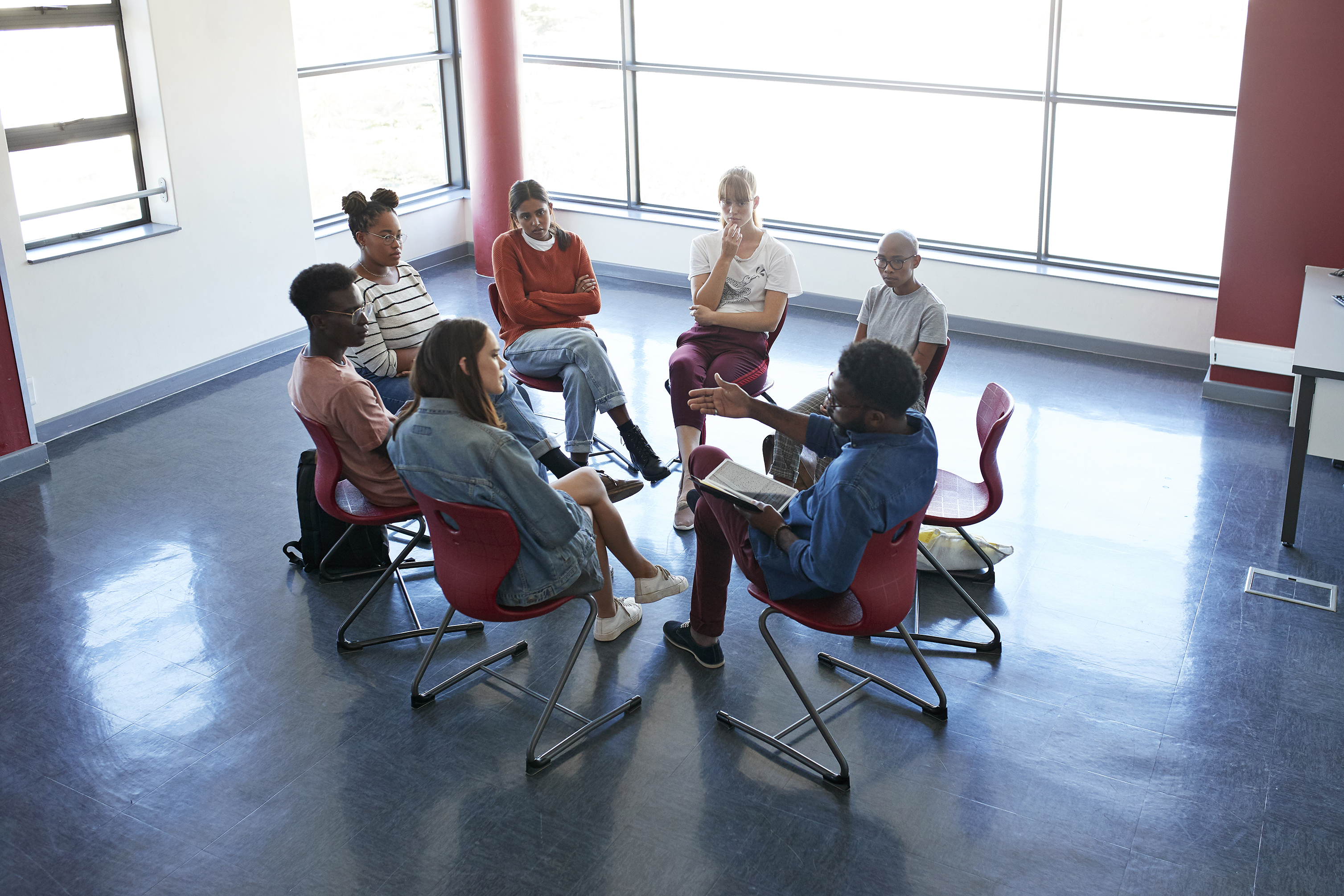 No one worries alone!
Additional Resources
The Children’s Trust’s how-to manual for educators, "Steps Toward Child Abuse Prevention & Creating Safe School Environments," is now in its third edition. Guiding schools and other child-serving organizations through the process of creating safe environments for children, the latest version includes new information on developing an effective school-based protocol, screening and hiring practices, policy considerations, and recent updates to Massachusetts laws, as well as policies of the Department of Children and Families.
18
When There’s a Question
Designated personnel should contact the district’s legal counsel if they have questions about whether a specific situation triggers the mandatory reporting duties under the law.  
It is not the job of a mandated reporter to conduct an investigation about the circumstances or context for the suspected abuse and neglect. This responsibility falls to DCF and is built into the response process following a 51A report.
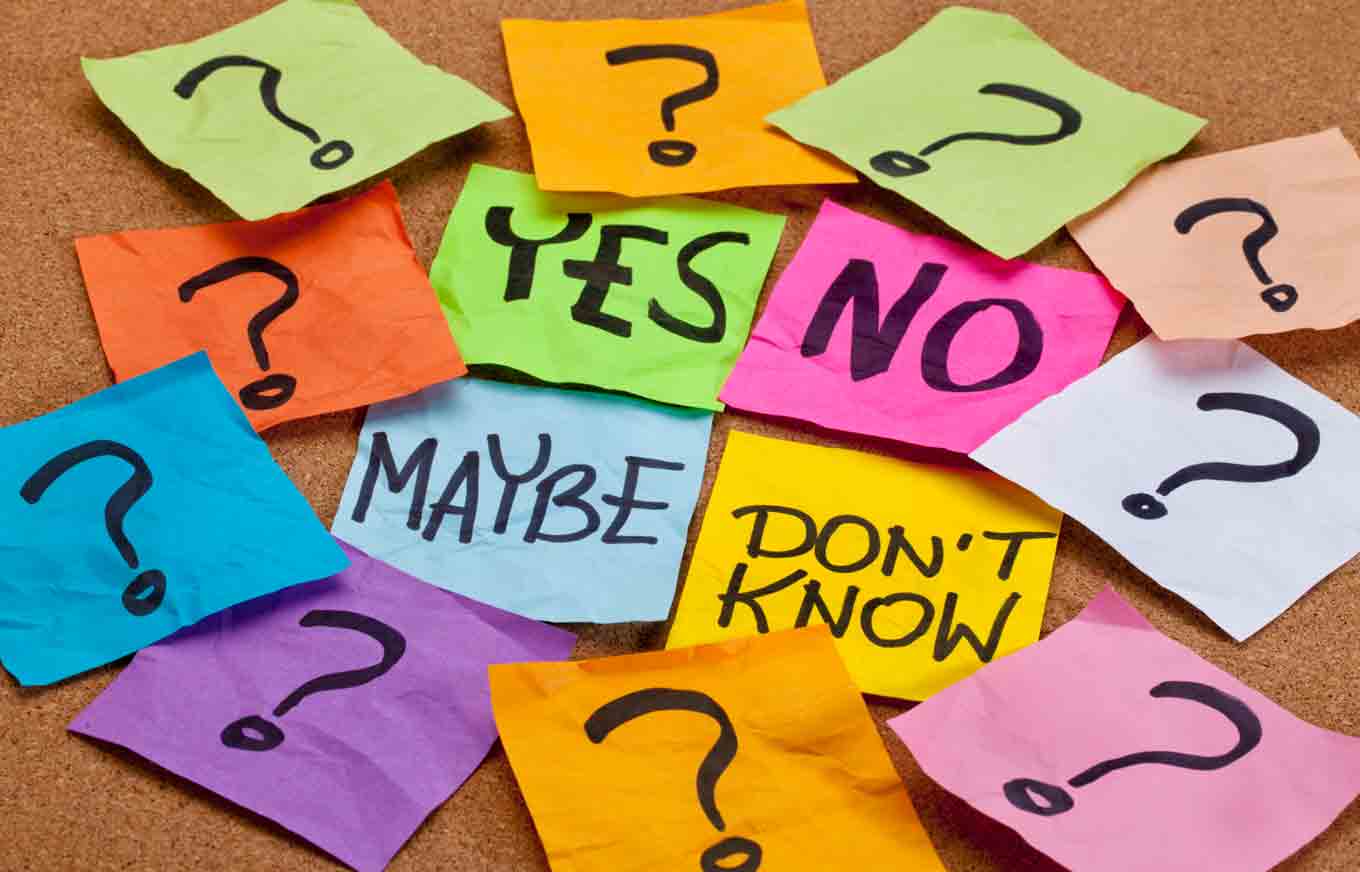 19
How to Communicate a Report of Suspected Abuse or Neglect
All reports of suspected child abuse or neglect must be communicated by telephone to DCF and, within 48 hours a written report must be submitted to DCF.
During regular business hours (8:45 a.m. to 5:00 p.m. M-F) educators may call the DCF area office that serves the city or town where the child lives. 
Nights, weekends, and holidays, educators may dial the Child-at-Risk Hotline at (800) 792-5200. More information is available at https://www.mass.gov/how-to/report-child-abuse-or-neglect.
20
Next Steps: Once a Report Has Been Filed
Once a report has been filed with DCF, a response may take up to 15 business days to complete. 
Mandated reporters should receive information about the screening decisions made by DCF as a result of a filing and can call their DCF Area Office to follow-up in the event they do not. 
In some situations, DCF may be able to resolve any concerns quickly and not need to open a case. In other cases, DCF may open a case and provide supports and services to a family in an effort to improve the situation for the family and child. 
In the most severe situations, to keep a child safe, DCF may seek custody of the child and remove them from their home. 
No matter the outcome of an investigation, schools and districts can provide ongoing support and educational stability for these students.
21
Additional Advisory Takeaways
The mandatory duty to report applies even if there is current DCF or court involvement with a family or a child at the time of the suspected abuse or neglect
If a school or district has continuing concerns about a student involved in DCF, they should:
Contact the DCF social worker or supervisor assigned to the case
Escalate concerns to the DCF Area Office if concerns remain unresolved
Concerns can also be escalated to the DCF Office of the Ombudsman or the Child Advocate Complaint Line
22
Important Considerations Relating to 51As
(particularly for issues related to engagement, truancy, and absenteeism)

Has the school explored and documented all possible opportunities to support and assist the student and their family to overcome barriers to engagement and attendance (e.g., technology access if the student is learning remotely, support, etc.)? What additional supports might be needed and how can students and families get connected to those supports? What alternative learning opportunities might be available to support engagement?
Has the school reviewed data to identify whether there is an over-reliance on 51A filings as an intervention for specific student groups (e.g., students of color, students with disabilities, etc.)?
23
Information Sharing with DCF Social Workers
New DESE/DCF guidance on DCF social workers’ access to educational records
DCF social workers assigned to a particular student should have access to the same information as parents
Online portals, including being provided user names and passwords
Mailings
Other communication protocols used by districts to share individual student records
24
Information Sharing with DCF Social Workers
To gain access, a DCF social worker will present a Notice to LEA form to the district’s foster care point of contact

DESE Educational Stability Team – Office Hours and Training
Offered for schools, districts, DCF and other providers to ask questions, discuss current issues and share best practices for supporting highly mobile students and their access to a public education. 
First Wednesday of each month from 1:00 to 2:30 pm
Third Thursday of each month from 9:00 to 10:30 am.
25
Protocols: Key Resource Links
From DCF:Child Abuse and Neglect Reporting: A Mandated Reporter’s Guide - https://www.mass.gov/doc/dcf-mandated-reporter-guide/download

From DESE:Report Child Abuse or Neglect - https://www.mass.gov/how-to/report-child-abuse-or-neglect
26
Reducing or Eliminating the Use of 
Time-Out Rooms
03
Reducing or Eliminating the Use of Time-Out Rooms
Make concerted efforts to reduce or eliminate the use of time-out rooms
Goal: increase amount of time students learn with peers
Advisory separated into 4 sections:
Promoting social emotional wellbeing of students
Adopting alternatives to reduce or eliminate the use of time-out rooms
Important safeguards if using time-out rooms
Rooms must be “clean, safe, sanitary, and appropriate for the purposes of calming” students
State and federal resources
28
III. Important Requirements if Using Time-Out Rooms
Student must be continuously observed by a staff member. 

Time-out shall cease as soon as the student has calmed.

Must obtain principal’s approval if time-out lasting more than 30 minutes.
29
Some Key Recommendations
Designate someone to regularly check for cleanliness, etc.
Comfortable place to sit
Sensory tools, as appropriate, for calming
Communicate with parents or guardians about use
Increases transparency, family engagement, and collaborative problem solving
Notification to parents or guardians if used
Verbal notification: before student returns home or at the latest within 24 hours of use, or as agreed upon with the parents or guardians
Written notification: within three school-working days, or as agreed upon with the parents or guardians
Staff helping student calm has positive relationship with student
De-brief with student and staff
30
Some Key Recommendations
Collect, review, and analyze data regarding use
See Forthcoming Time-Out Log for suggested elements 
Will be posted here:  Technical Assistance - Documents - Special Education (mass.edu)
Special education schools: see existing documentation requirements in 603 CMR 18.05(5)(i)

Principal should review and analyze time-out data on a weekly basis to identify any trends that need to be addressed

Principal should conduct monthly analysis of school-wide data and discuss next steps for any needed changes
31
Q&A
04